B4M36SANLinear regression III
Anh Vu Le
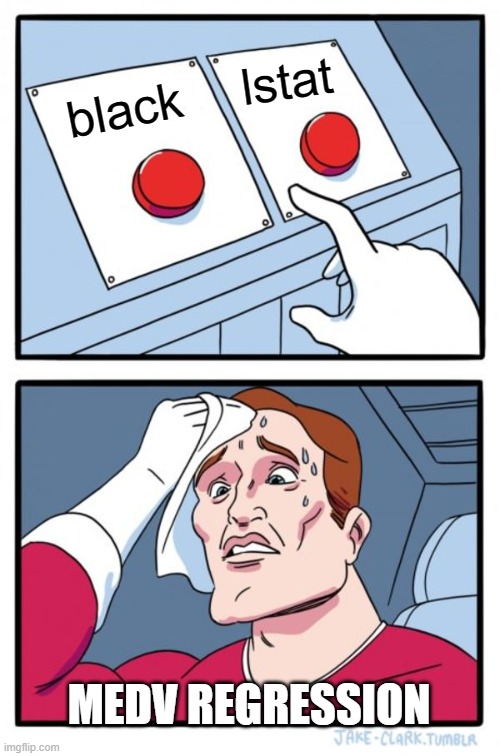 medv ~ black + lstat

Real model
Black does not affect prices
Correlates with lstat
(Multi)Collinearity
To be continued…
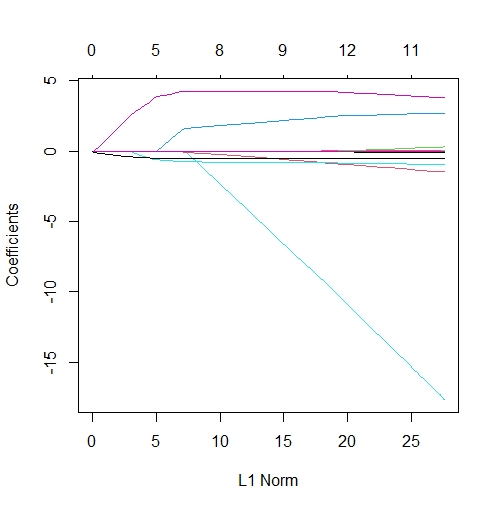 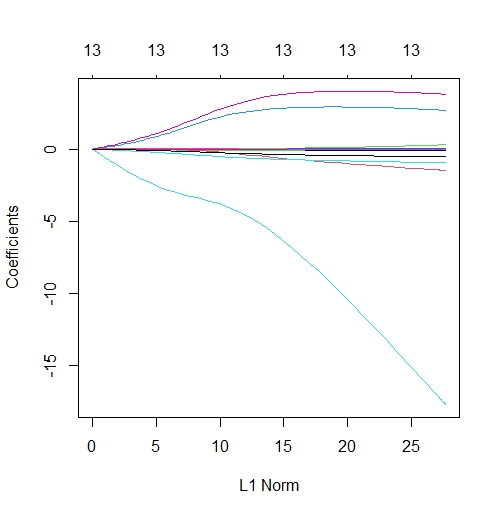 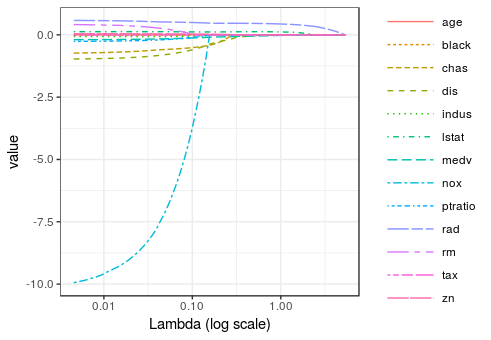 machine learning - R: Plotting lasso beta coefficients - Stack Overflow
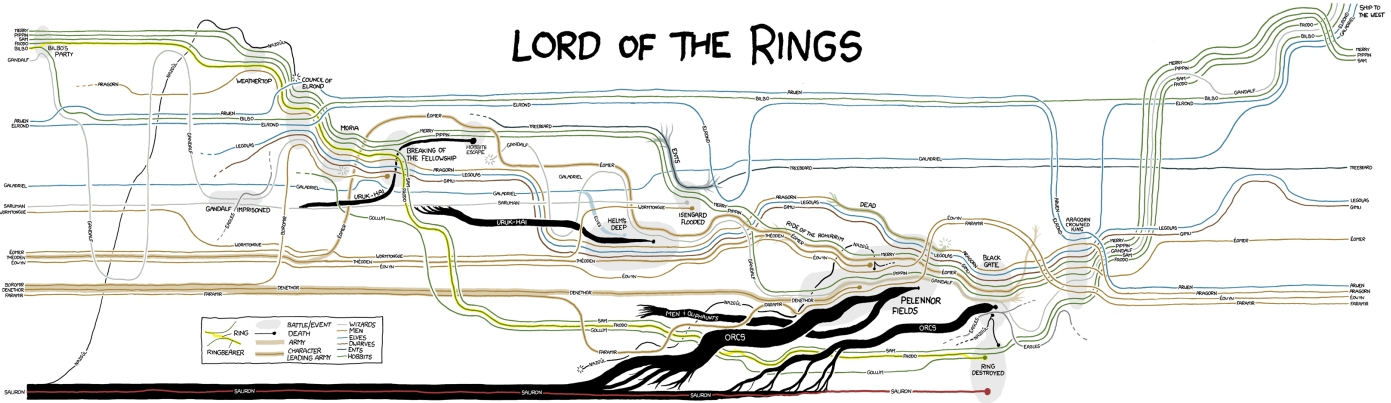 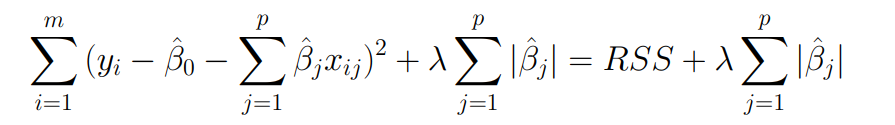 https://xkcd.com/657/large/
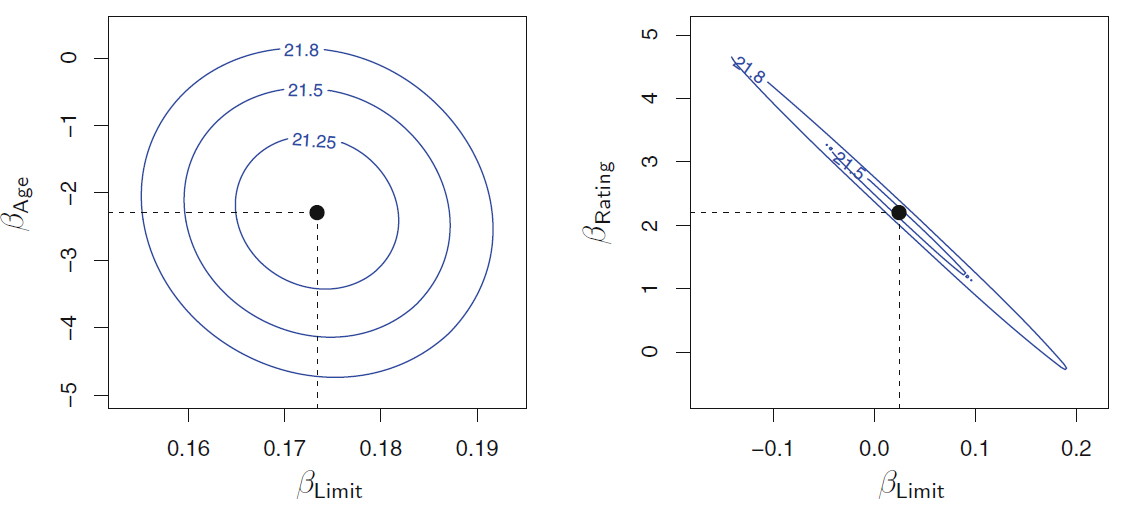 Previously on
(Multi)Collinearity
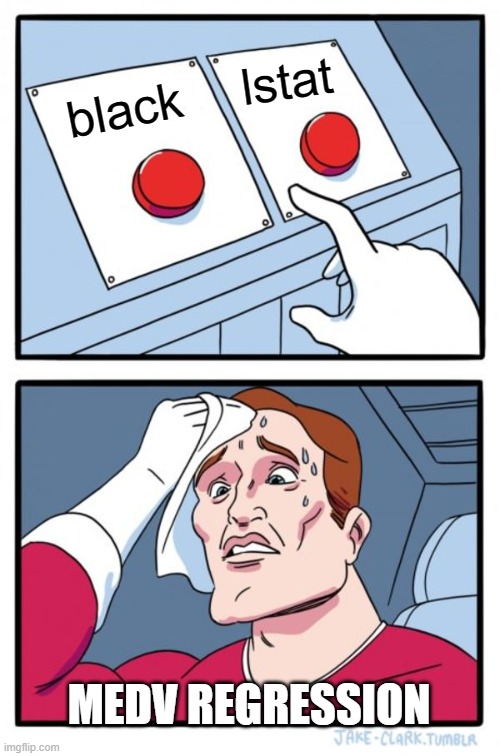 How ridge regression treats multi-collinearity
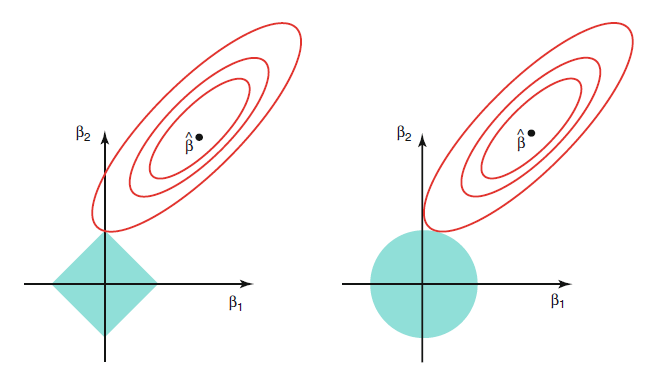 Driver.dvi (unica.it)
Summary
How coefficients of multiple regression differ in meaning from coefficients of simple regression

How Lasso performs feature selection?
What trade-off needs to be discussed?

What is multicollinearity and how it is manifested?
How does Ridge help to mitigate the issues?

What is the connection between splines and polynomial regression?
What are the differences?